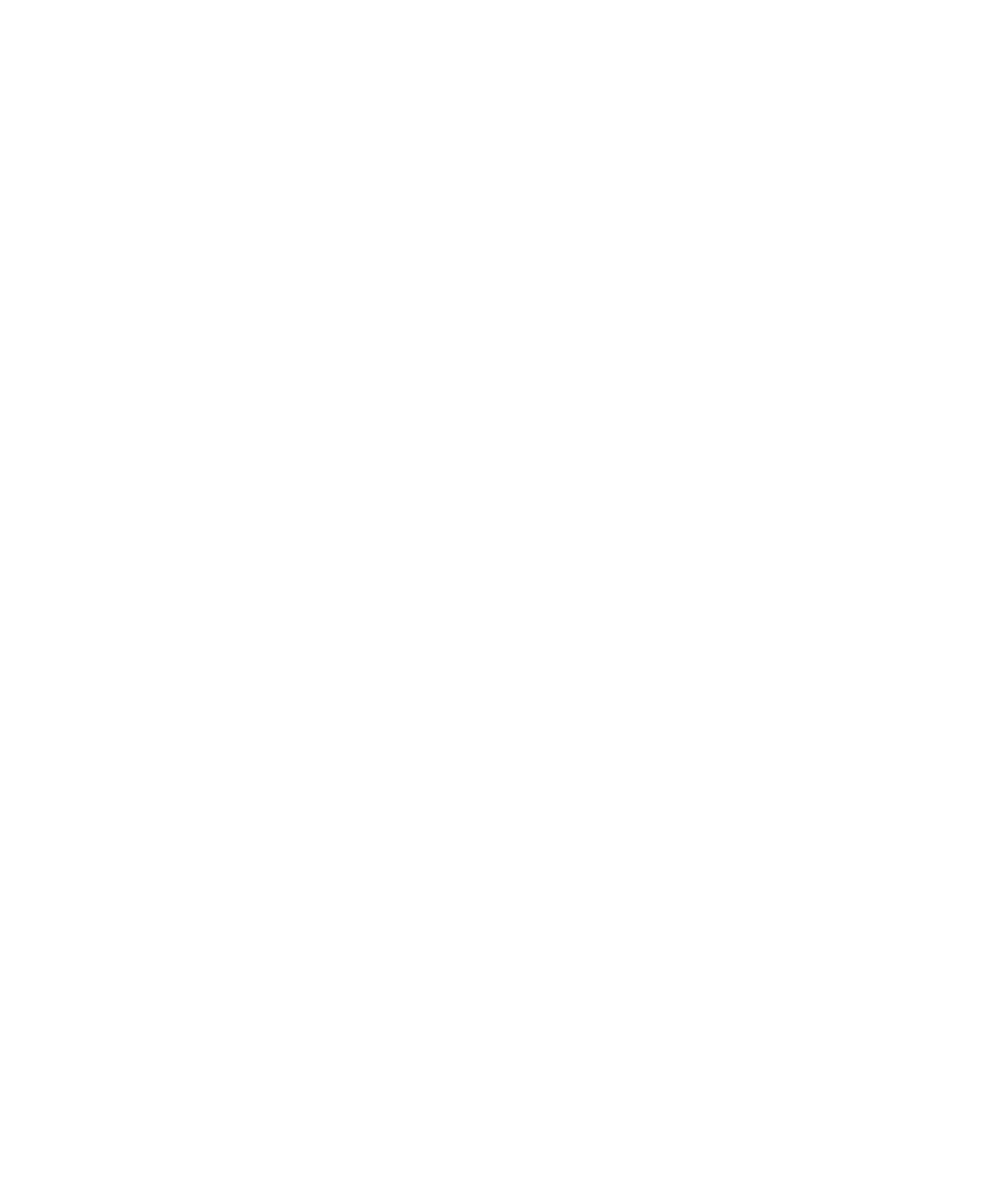 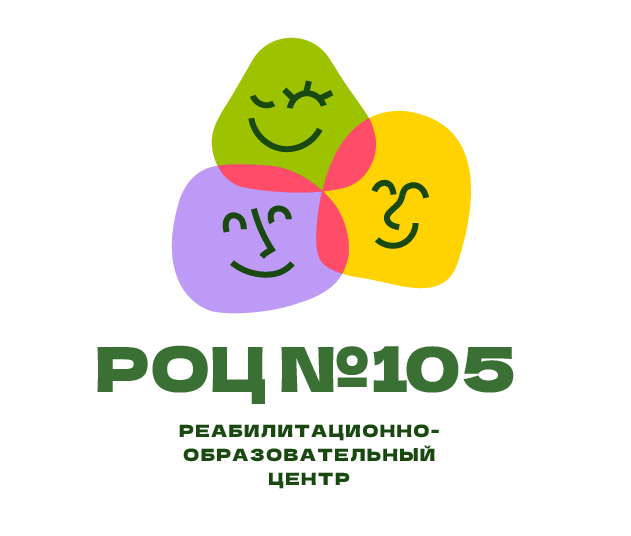 Азбука общения
Из опыта работы
Федчук В.П.
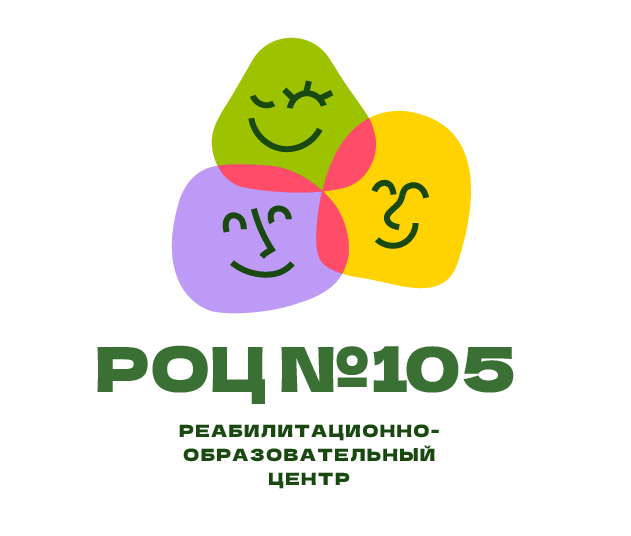 1 «Л» класс
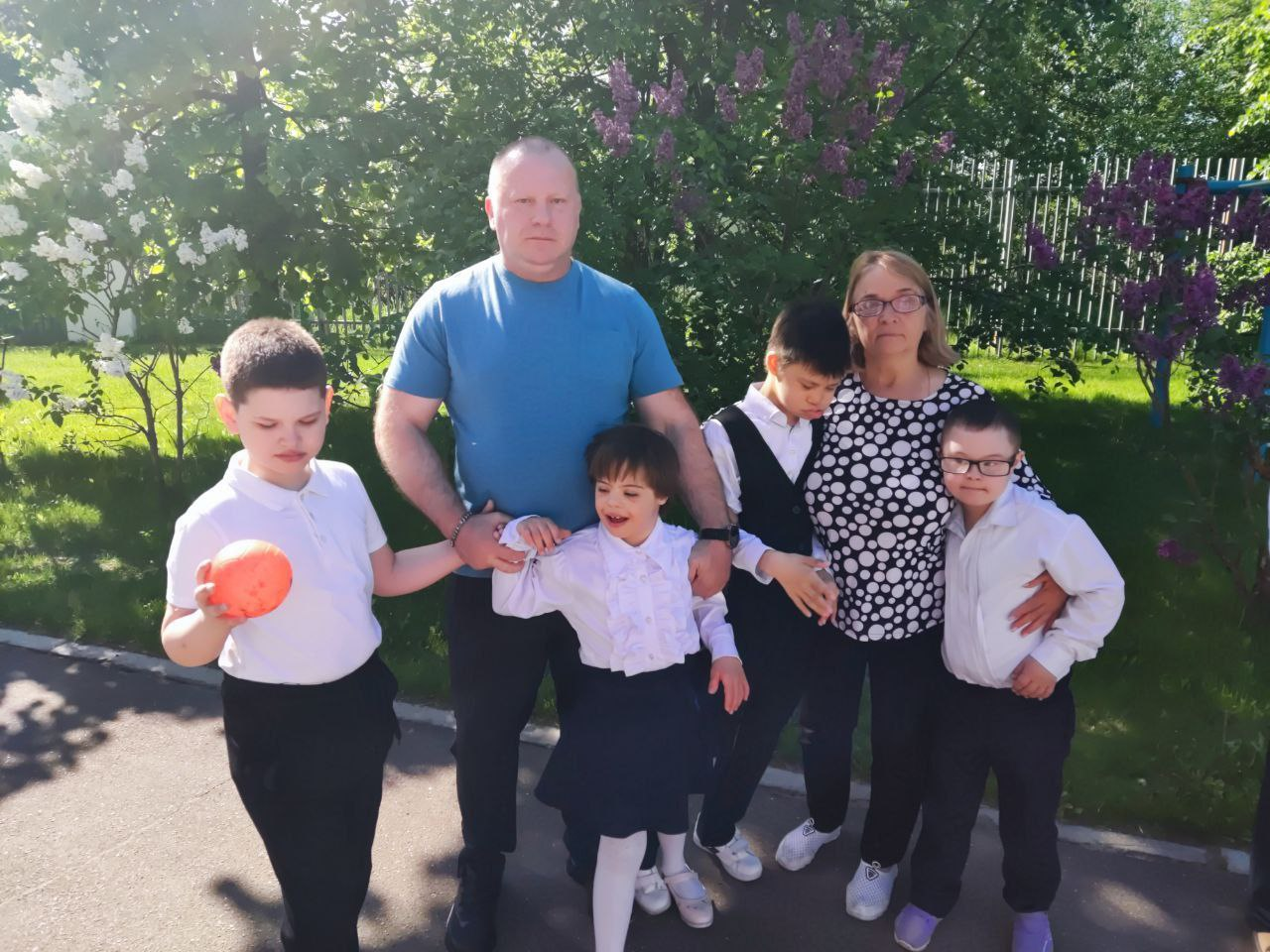 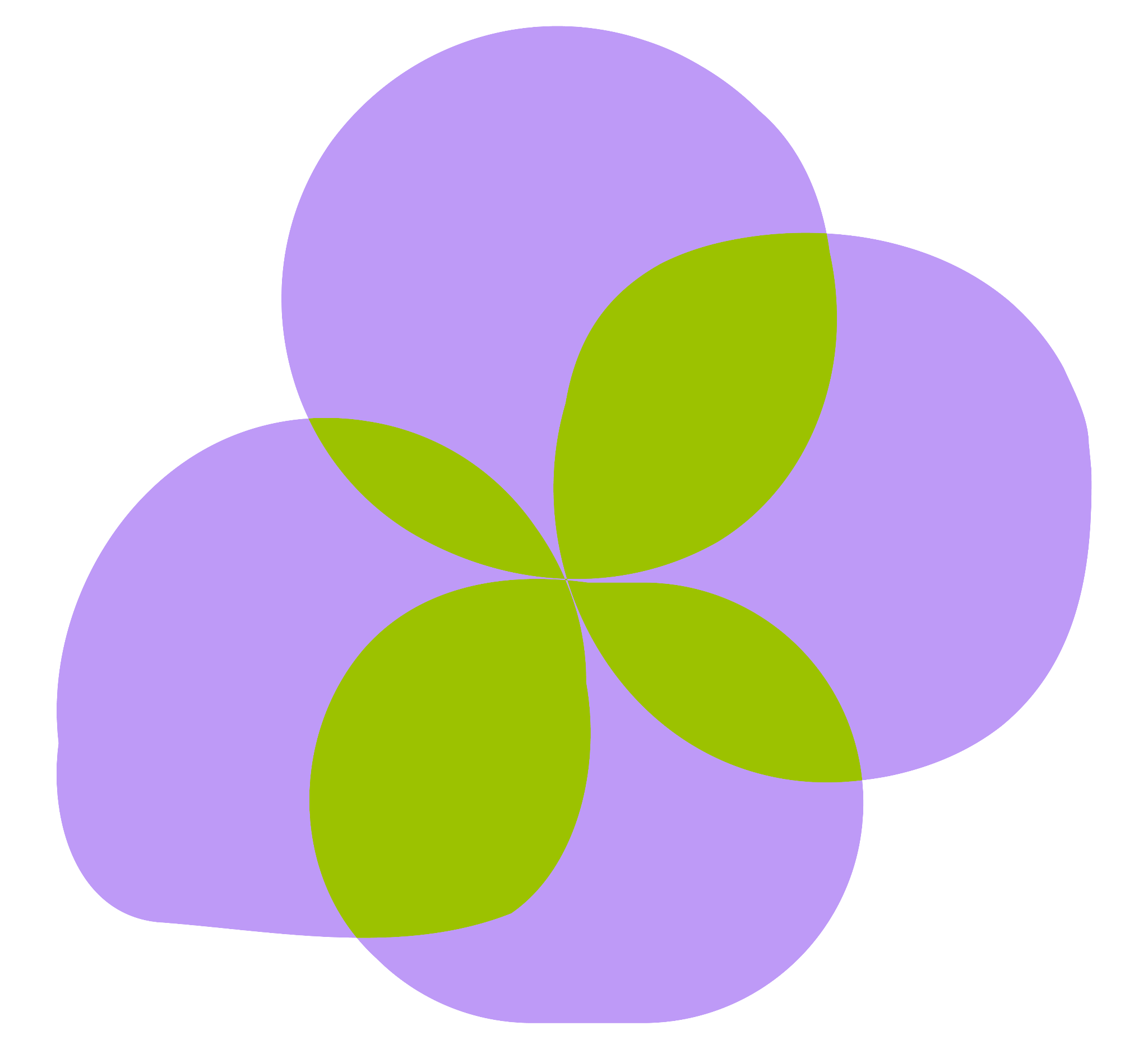 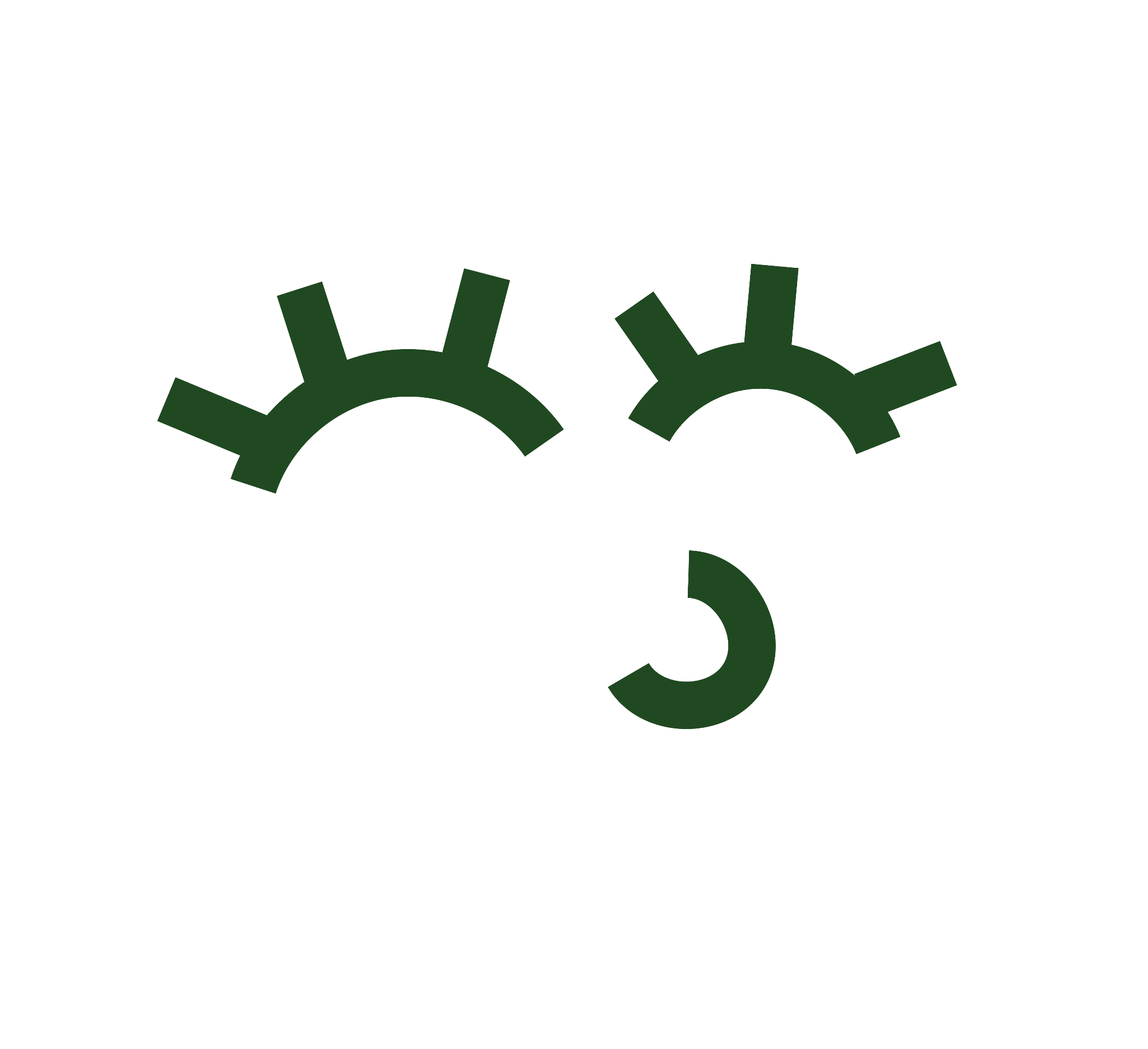 В 2022-2024 учебном году   наш класс работал над проектом «Азбука  общения».
Практическая значимость  проекта – развитие коммуникативной компетенции детей, их способности налаживать общение с окружающими (взрослыми и сверстниками) при помощи языковых (фонетических, лексических, грамматических) и неречевых средств (мимики, жестов, поз, взглядов, предметных действий).
Проект «Азбука общения» направлен на формирование базового умения –общаться, в основе которого лежат коммуникативные и познавательные учебные действия.
Актуальность проекта в его способности помогать детям, испытывающим трудности в общении и обучении. Речевое развитие младших школьников – одно из центральных направлений в РОЦ 105. 
    Проект «Азбука общения» реализовывался учениками, педагогами  и родителями 1Л класса.
 Совместная и самостоятельная деятельность детей обогащалась впечатлениями, новыми способами взаимодействия со сверстниками и взрослыми. 
Дети учились оценивать свои действия, у них пополнялся словарный запас, развивалось мышление, воображение, любознательность, обогащался их опыт.
 В процессе наблюдения, игр и повседневного общения отмечалось, что дети стали внимательнее к эмоциональному состоянию одноклассников, проявляют участие, заботу.
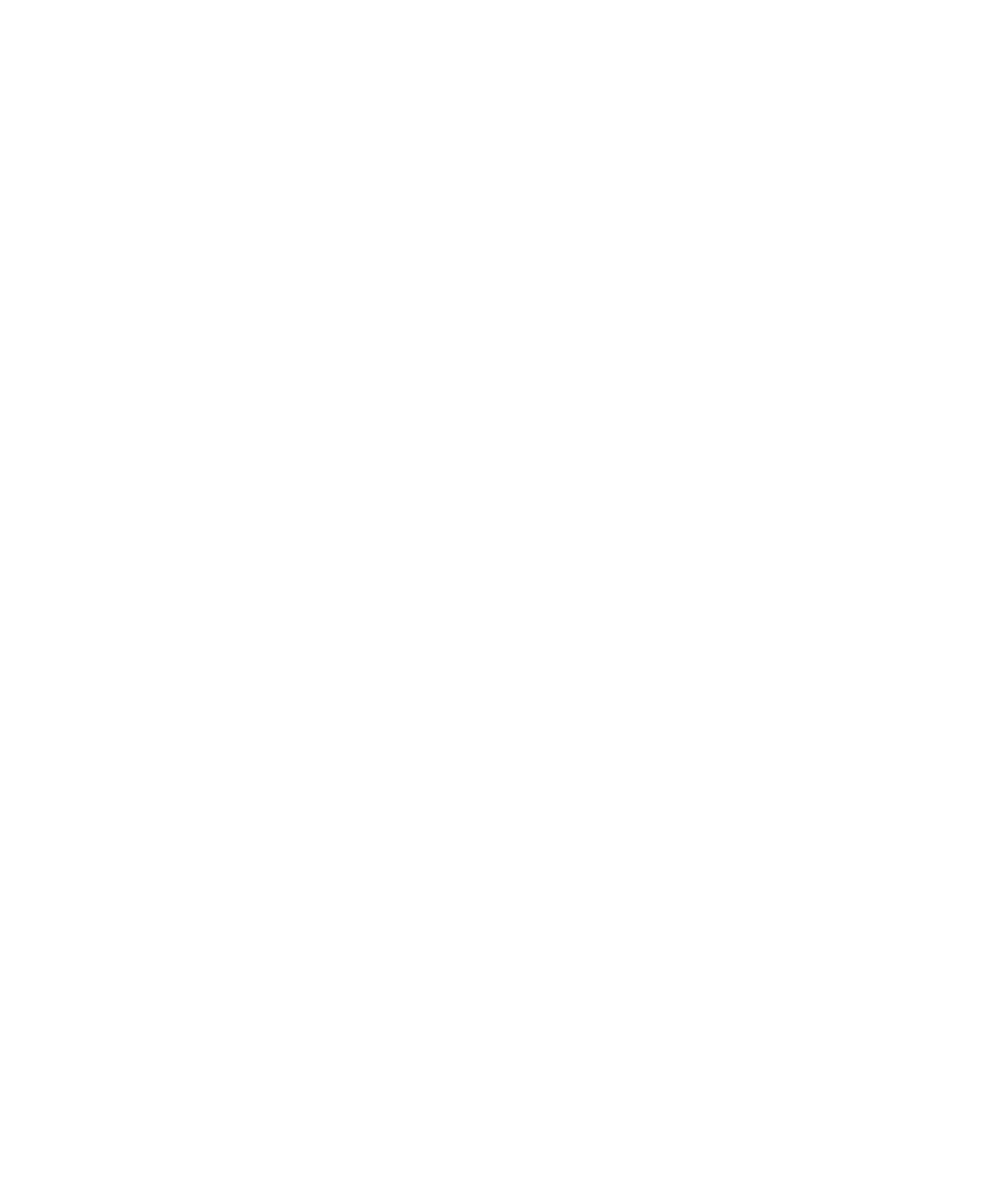 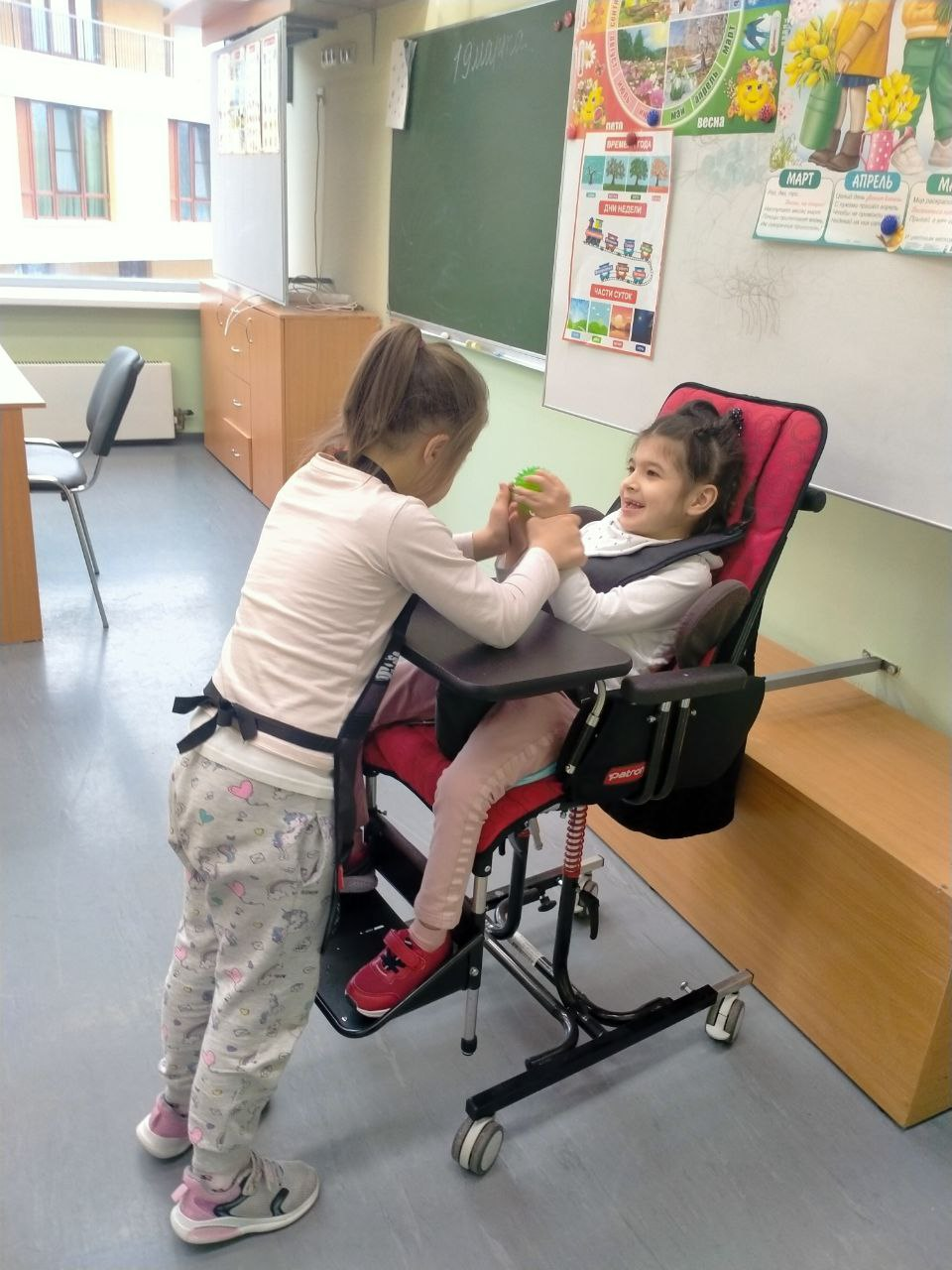 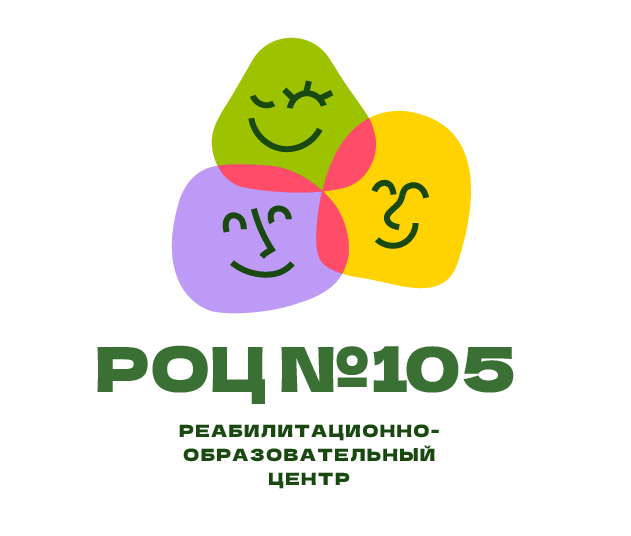 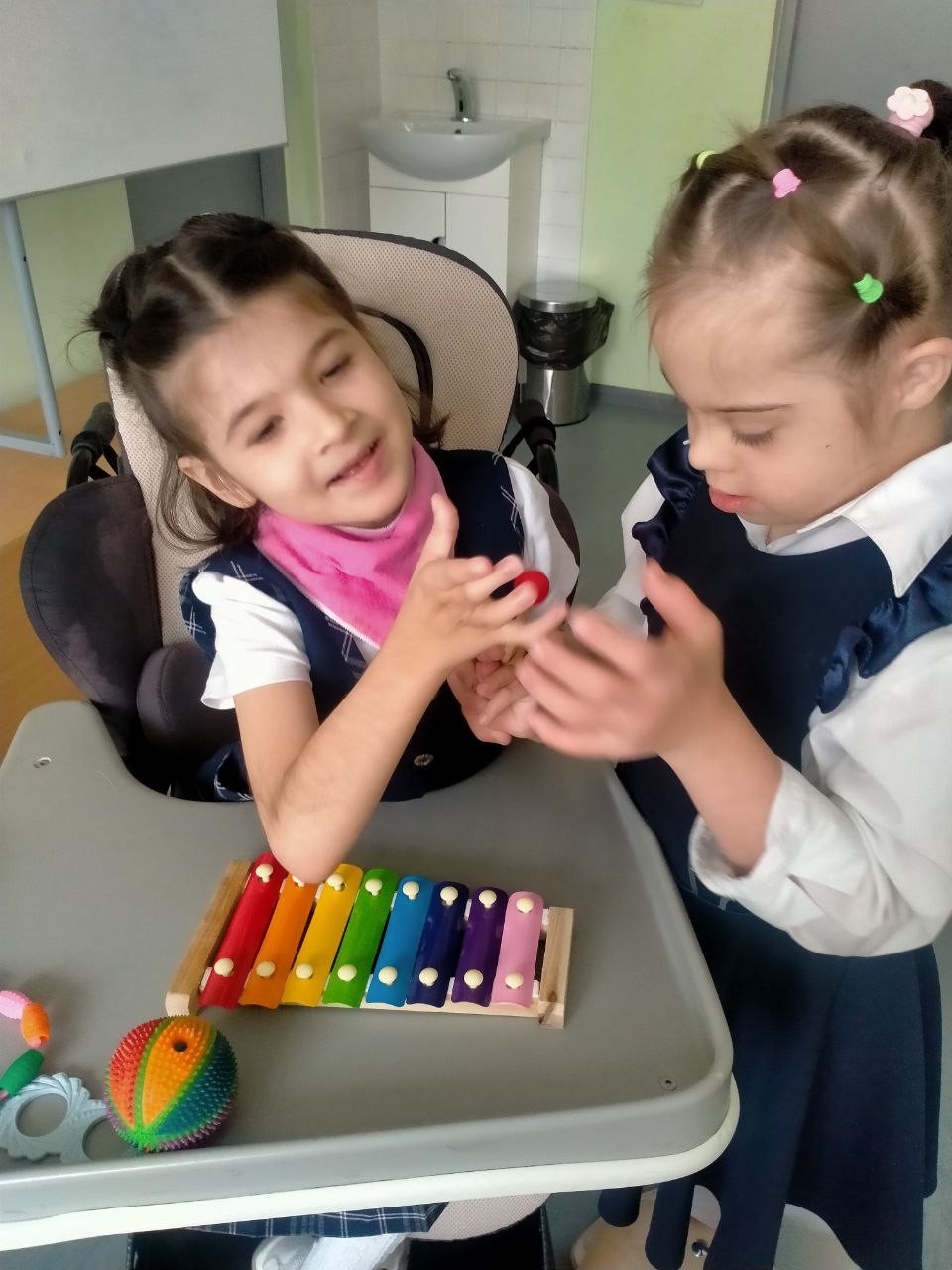 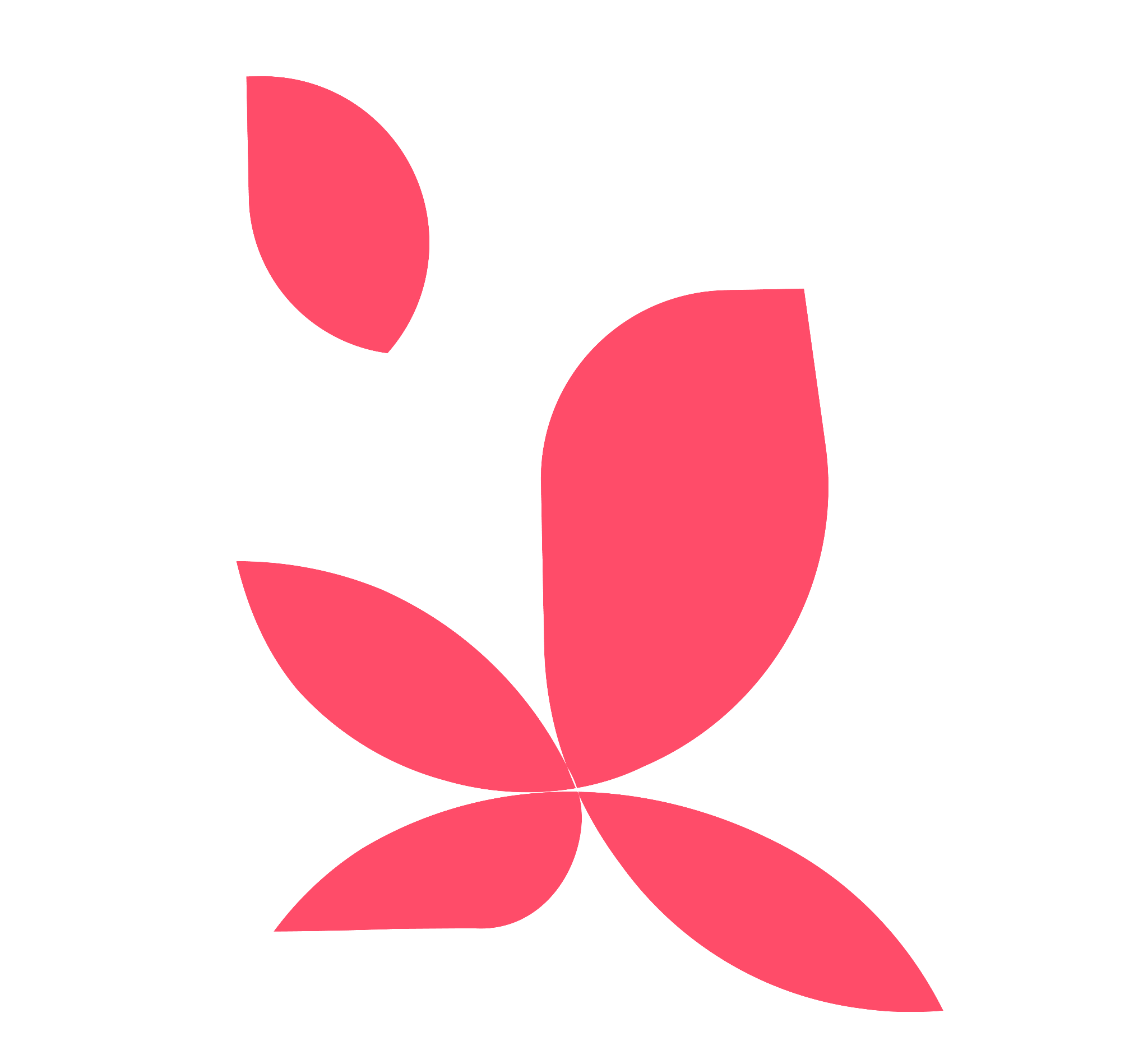 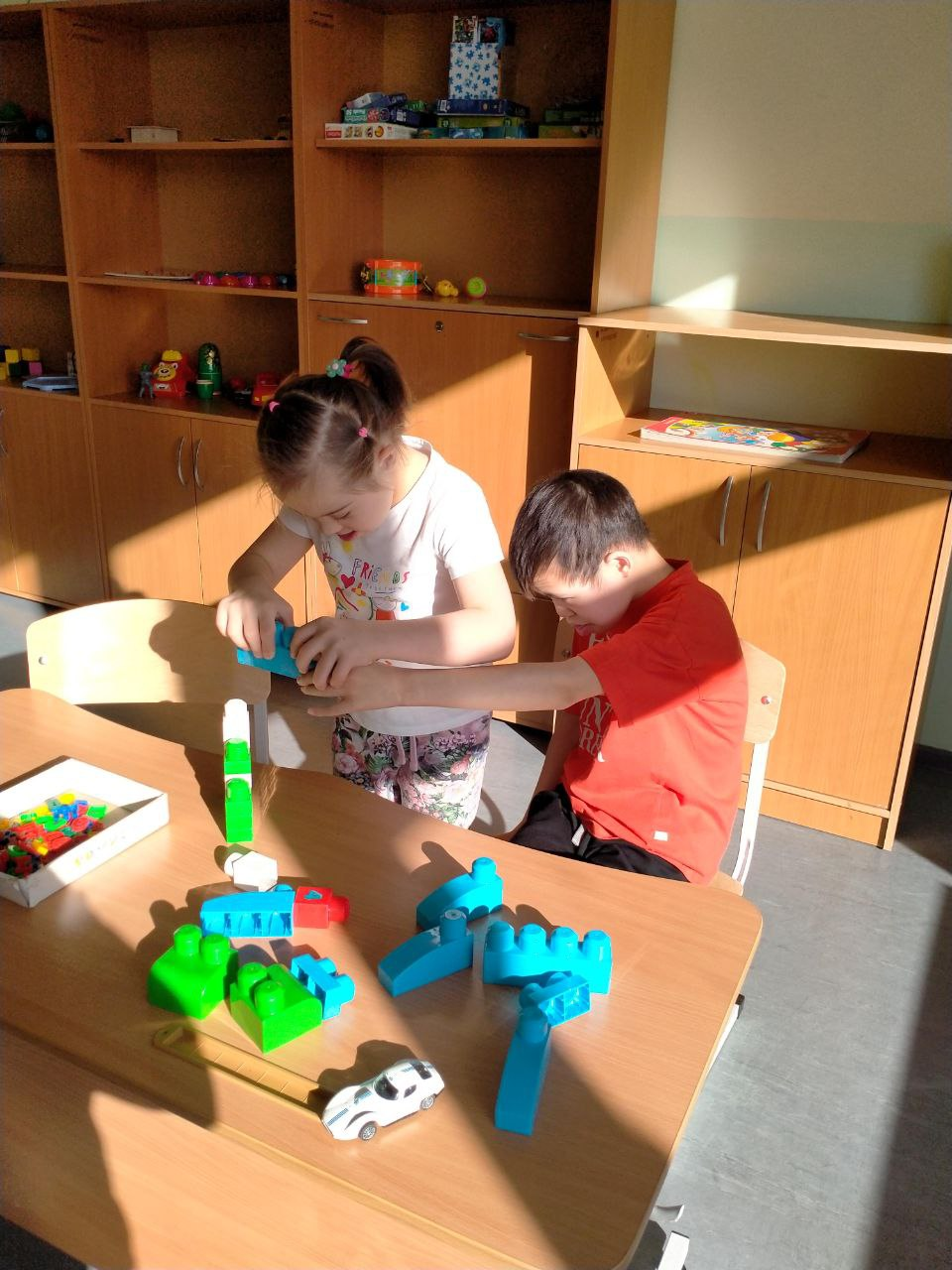 По мере общения у   учеников  проявился познавательный интерес. Дети стали активнее проявлять себя в творческой деятельности:
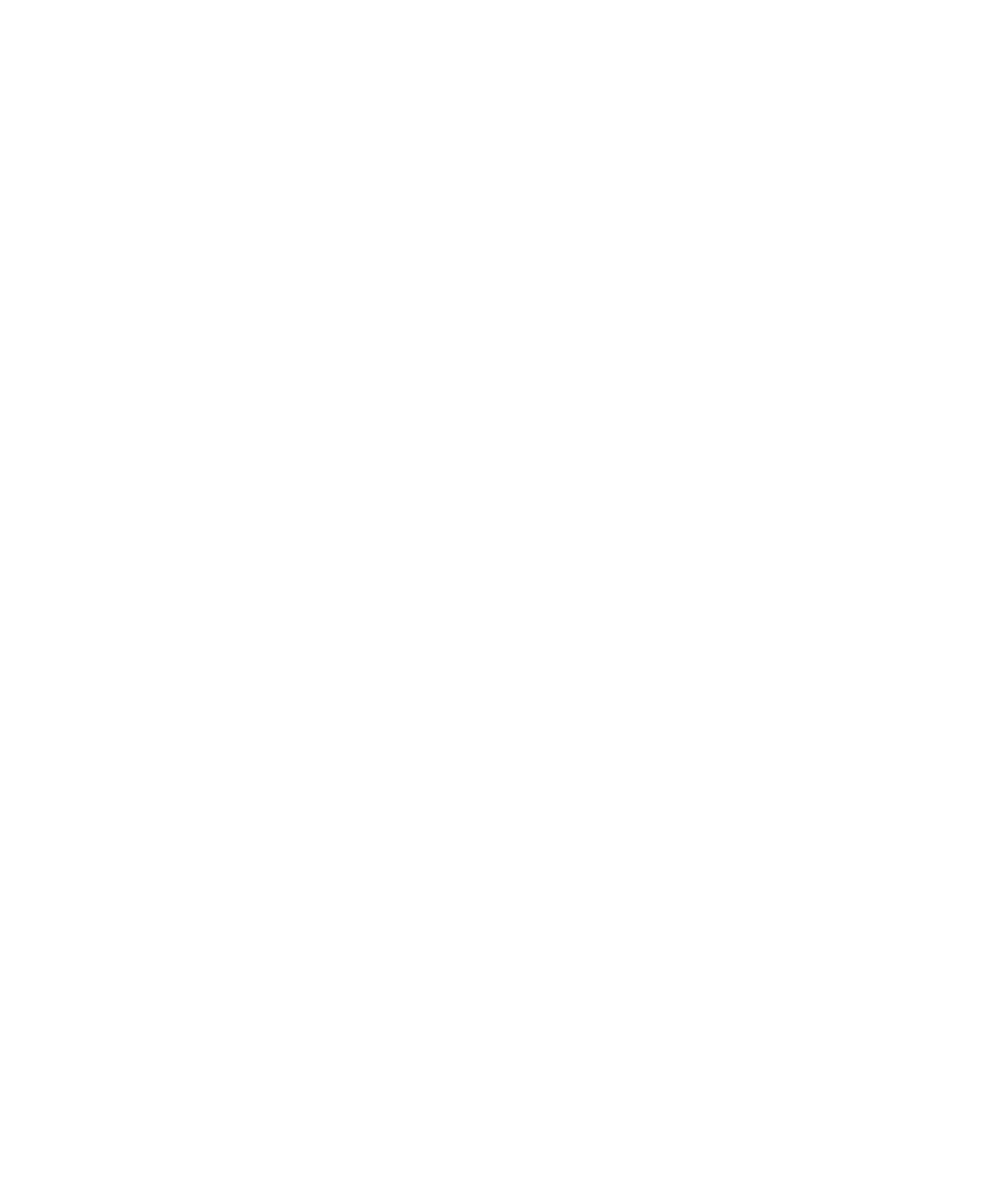 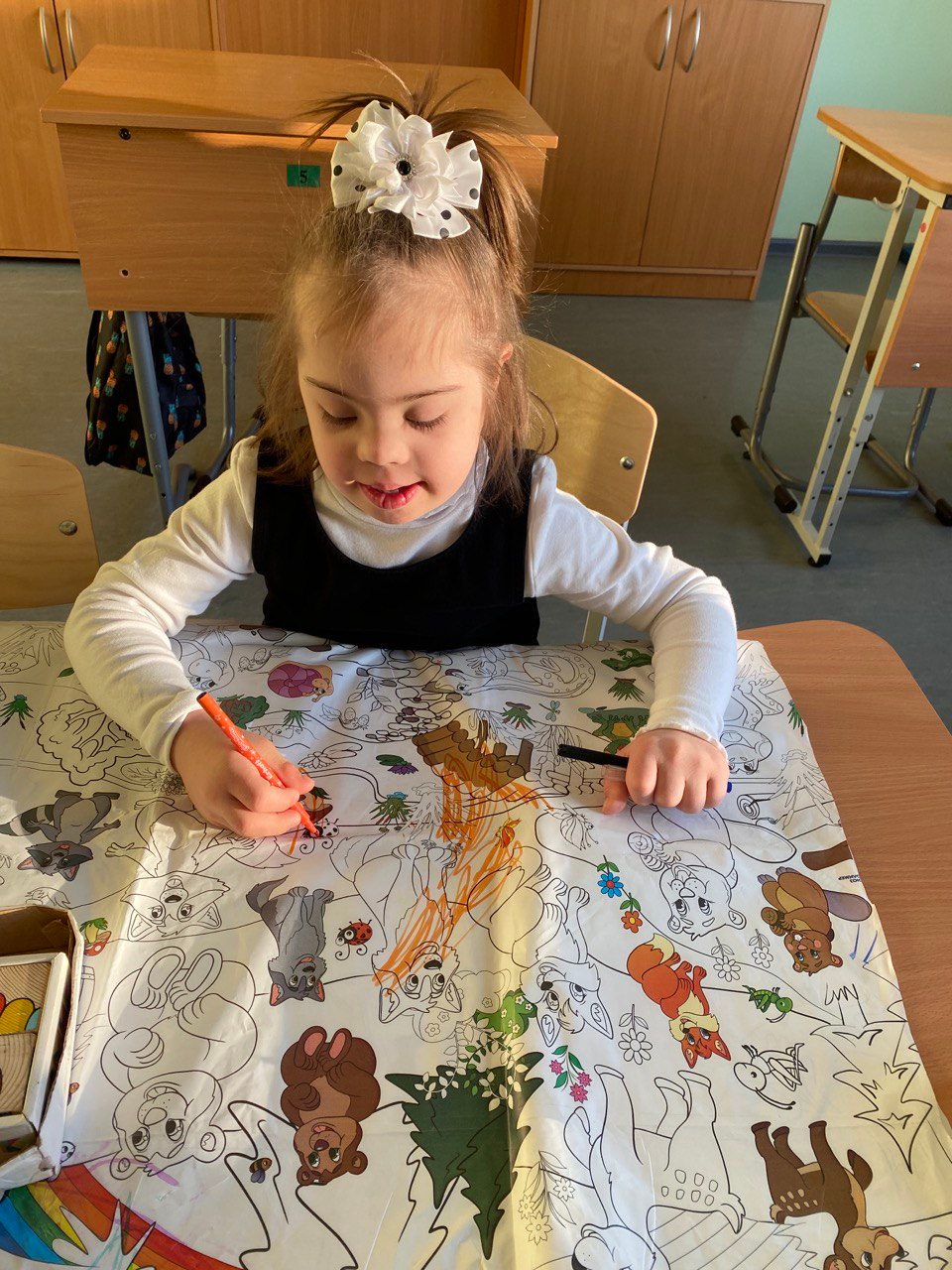 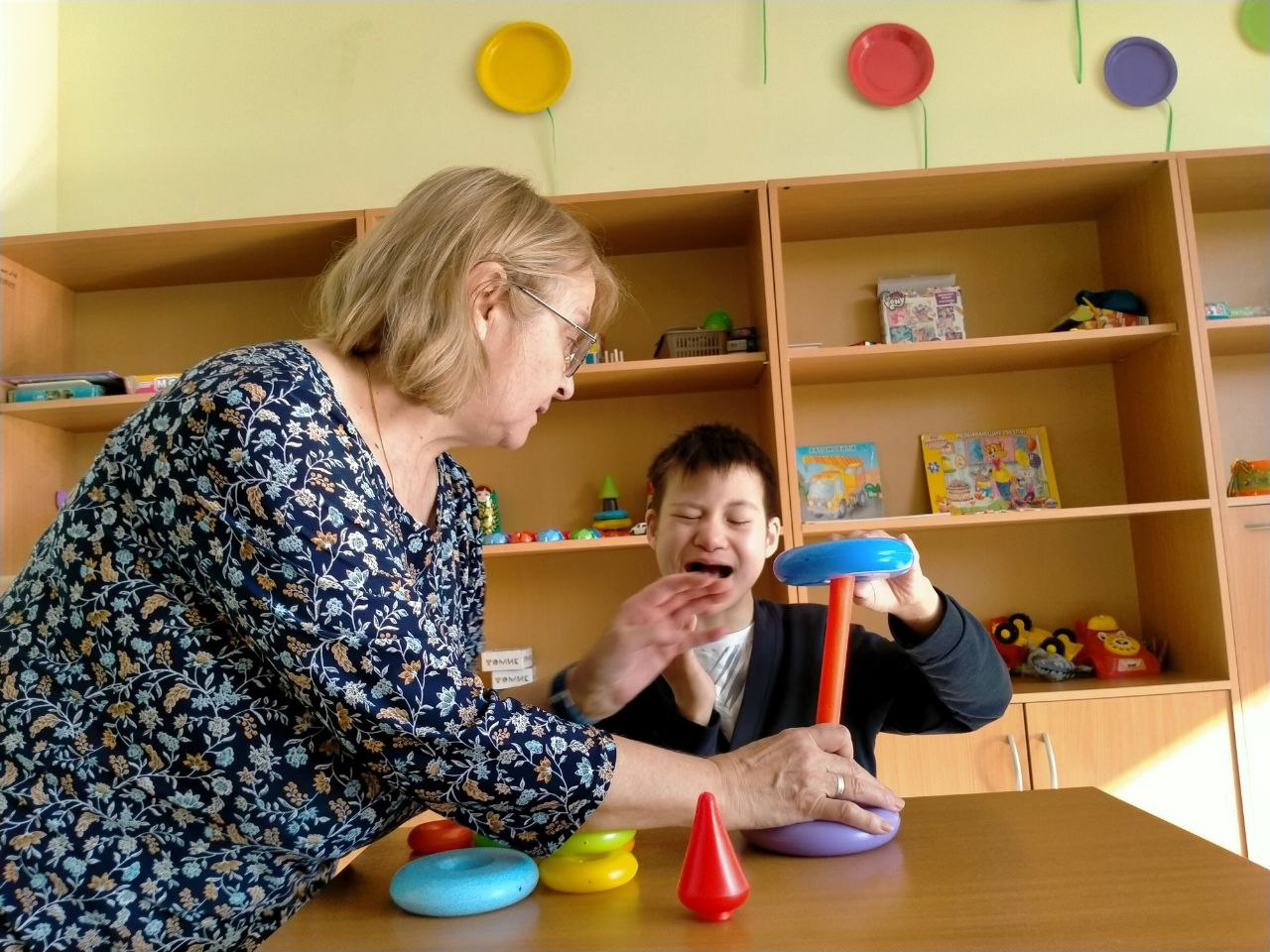 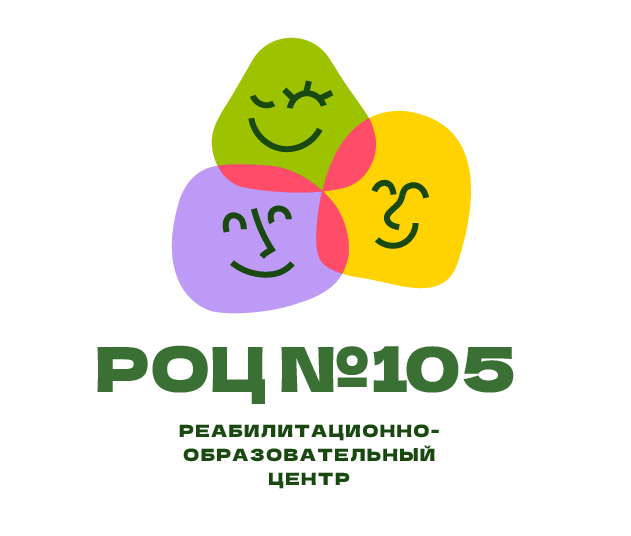 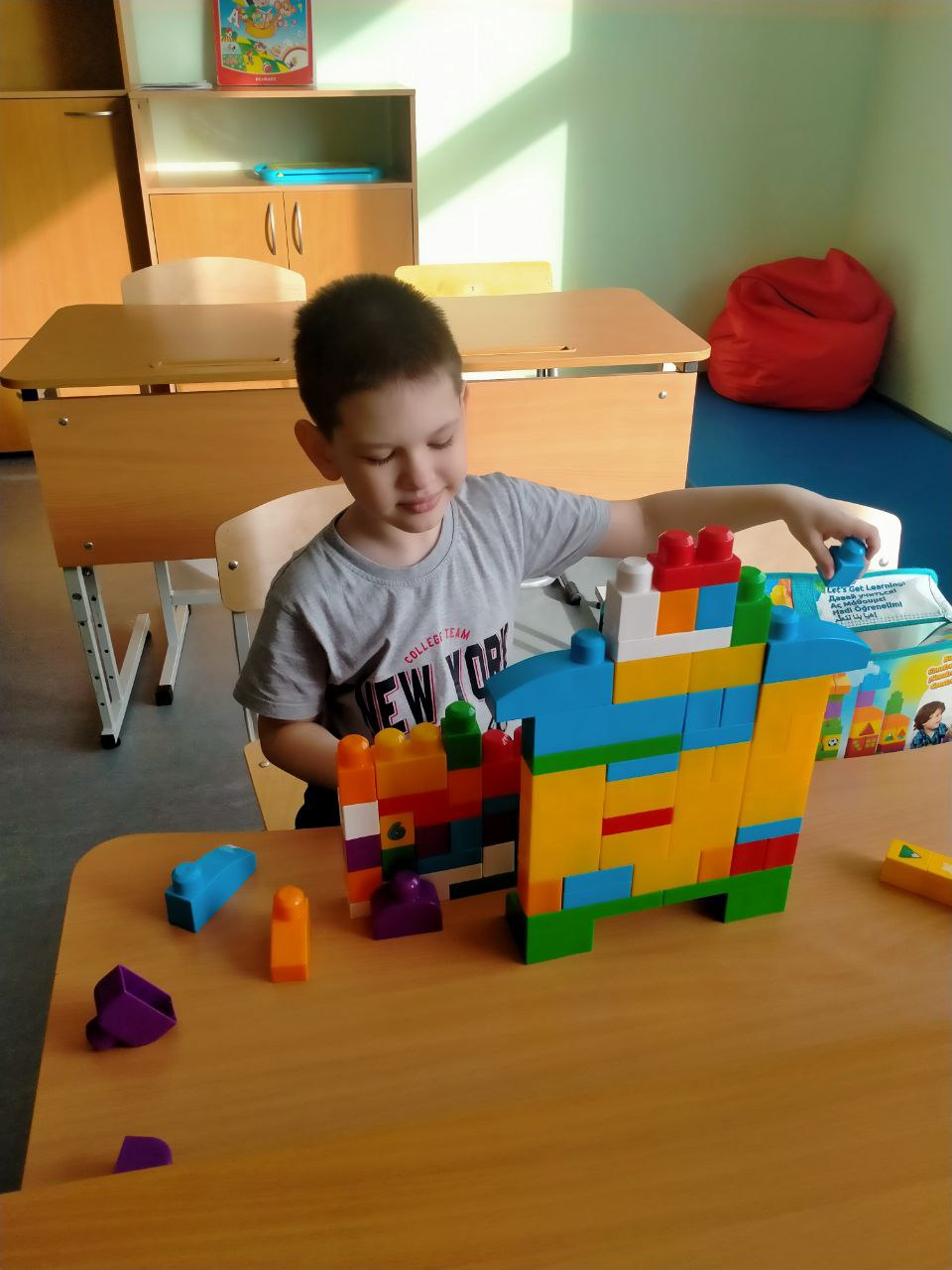 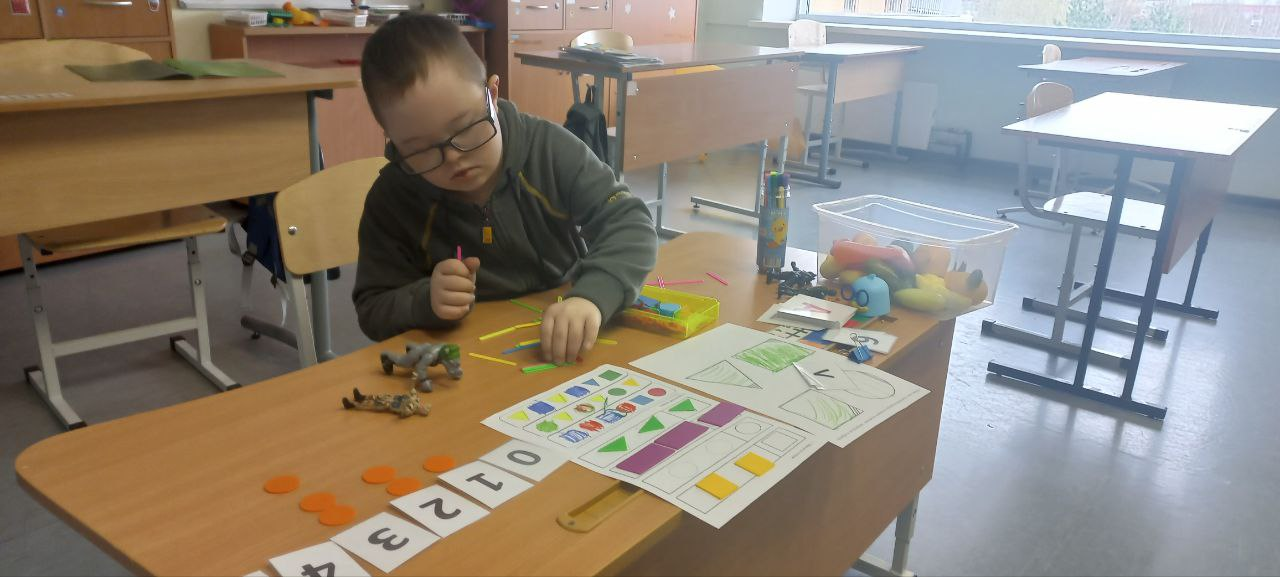 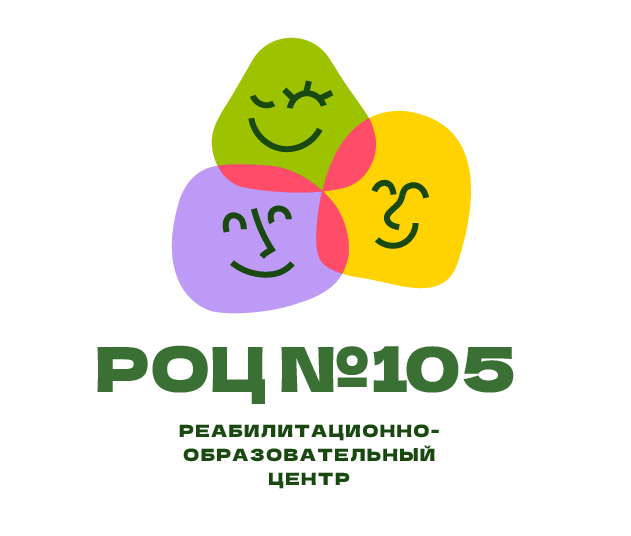 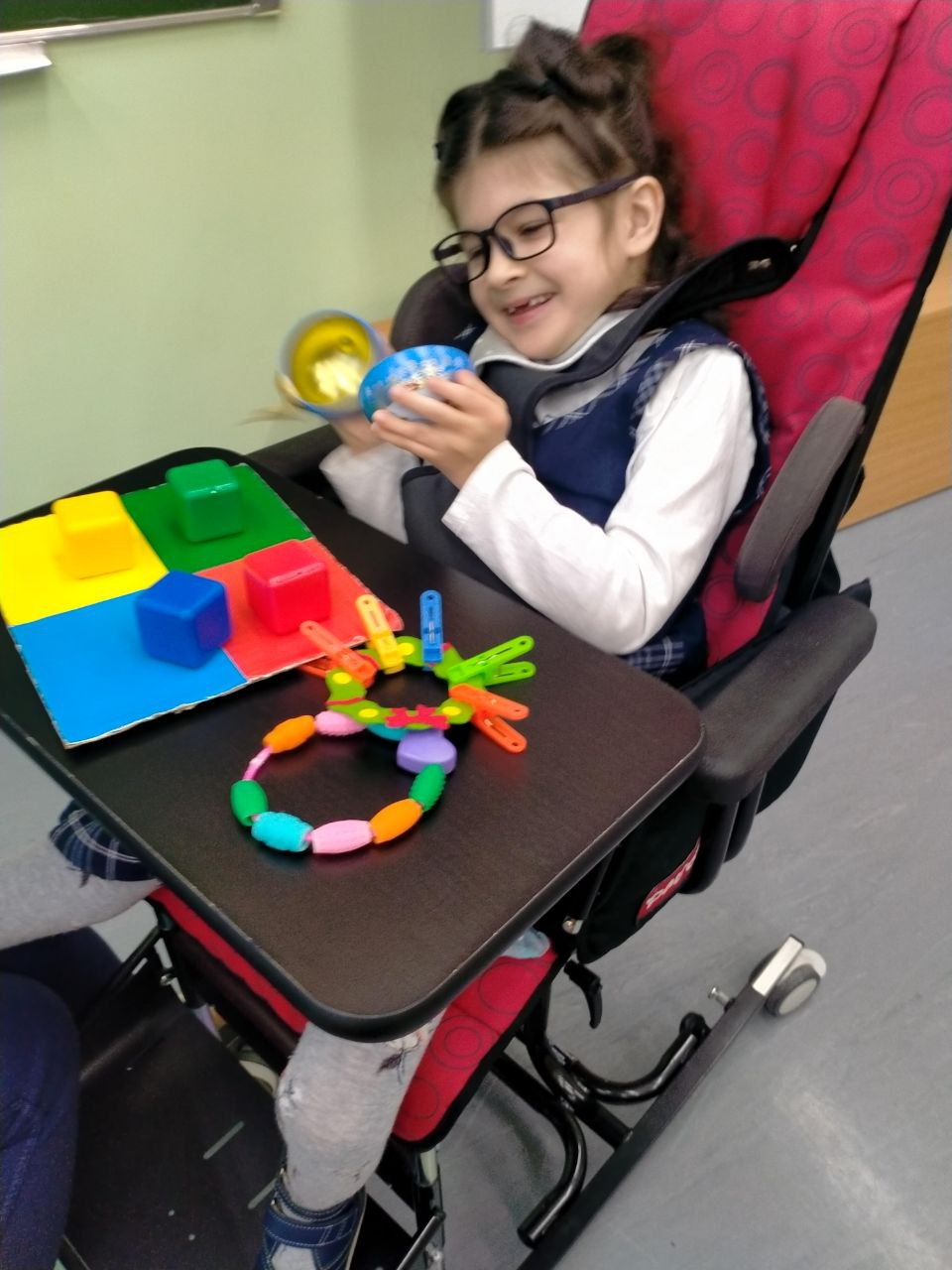 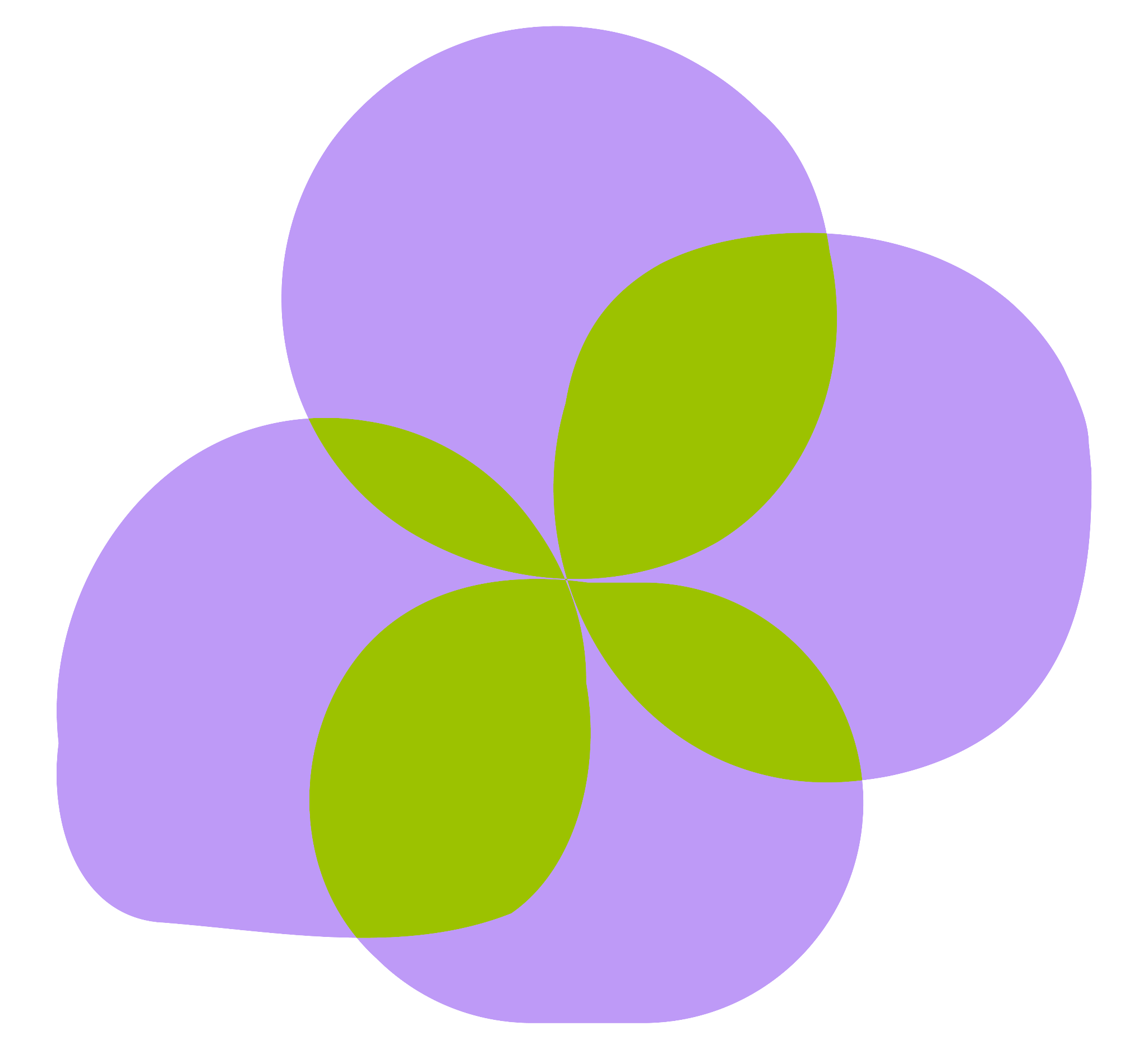 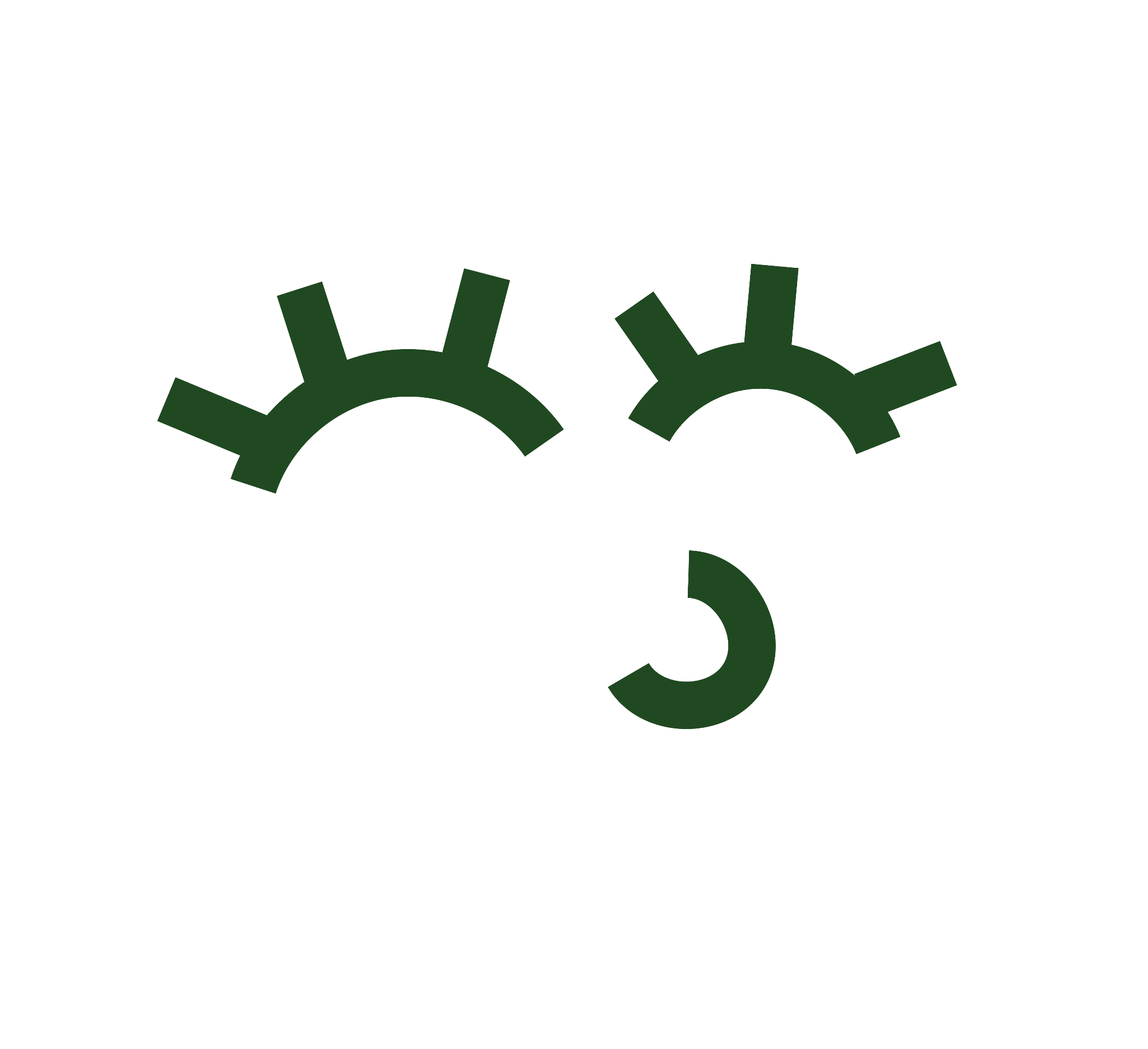 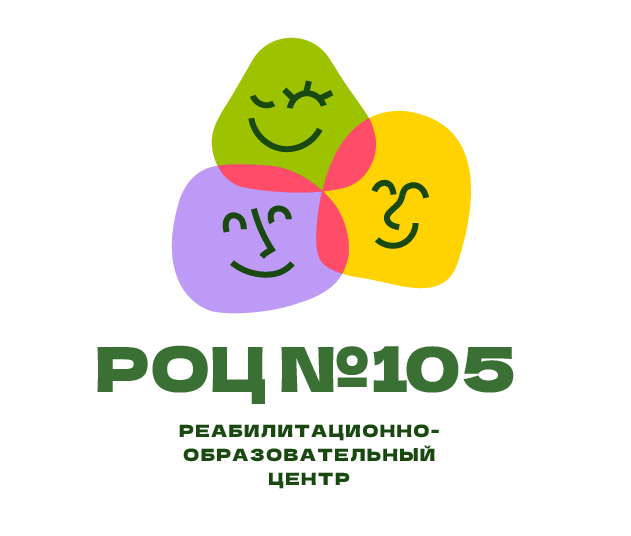 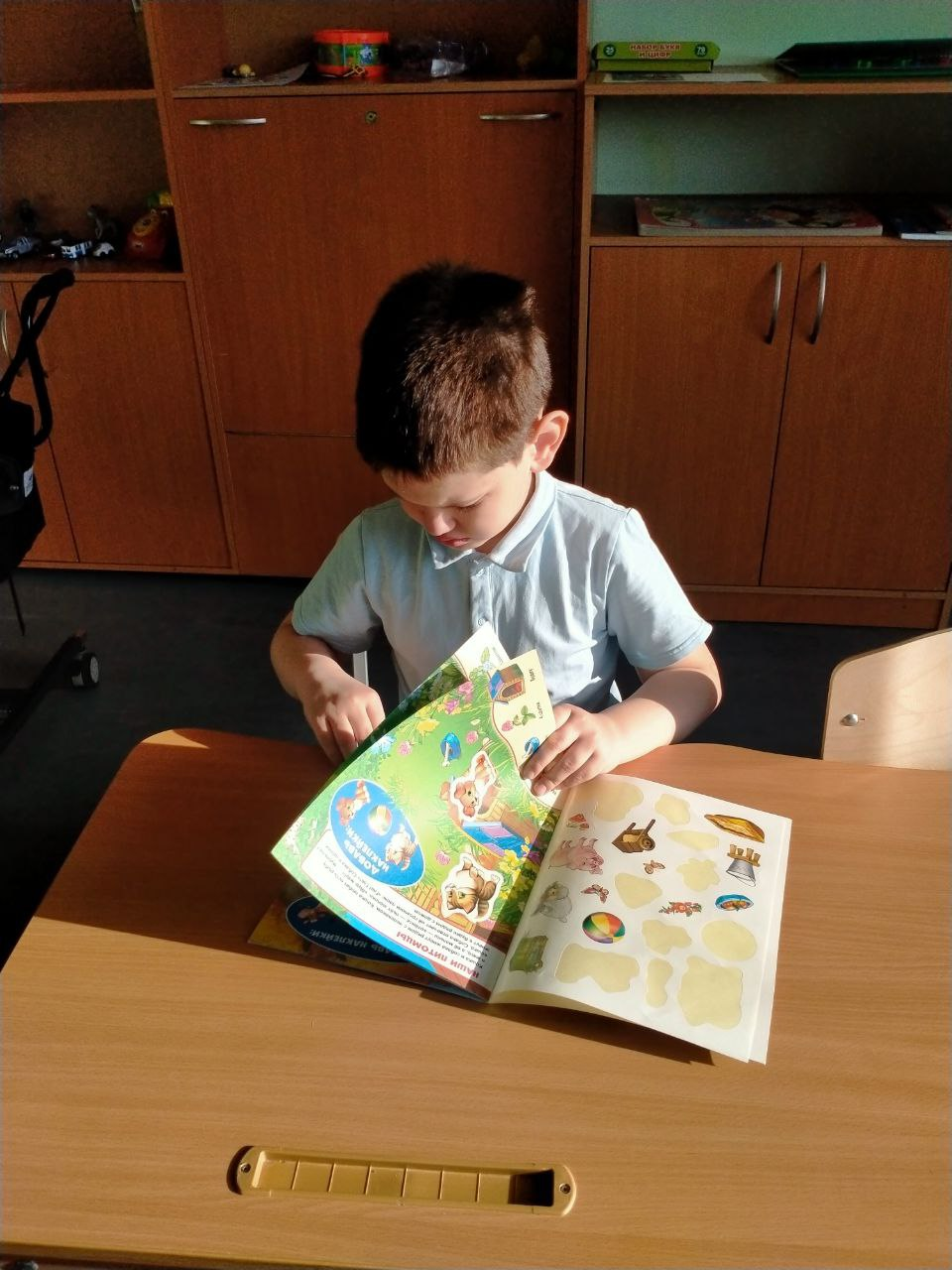 В трудных случаях взаимоотношений со сверстниками, мы стараемся использовать приёмы справедливого разрешения возникших проблем.
 В ходе проведения проекта с детьми были проведены 
сюжетно-ролевые игры, дидактические игры.
Чтение произведений детской художественной литературы, беседы, просмотр мультфильмов.
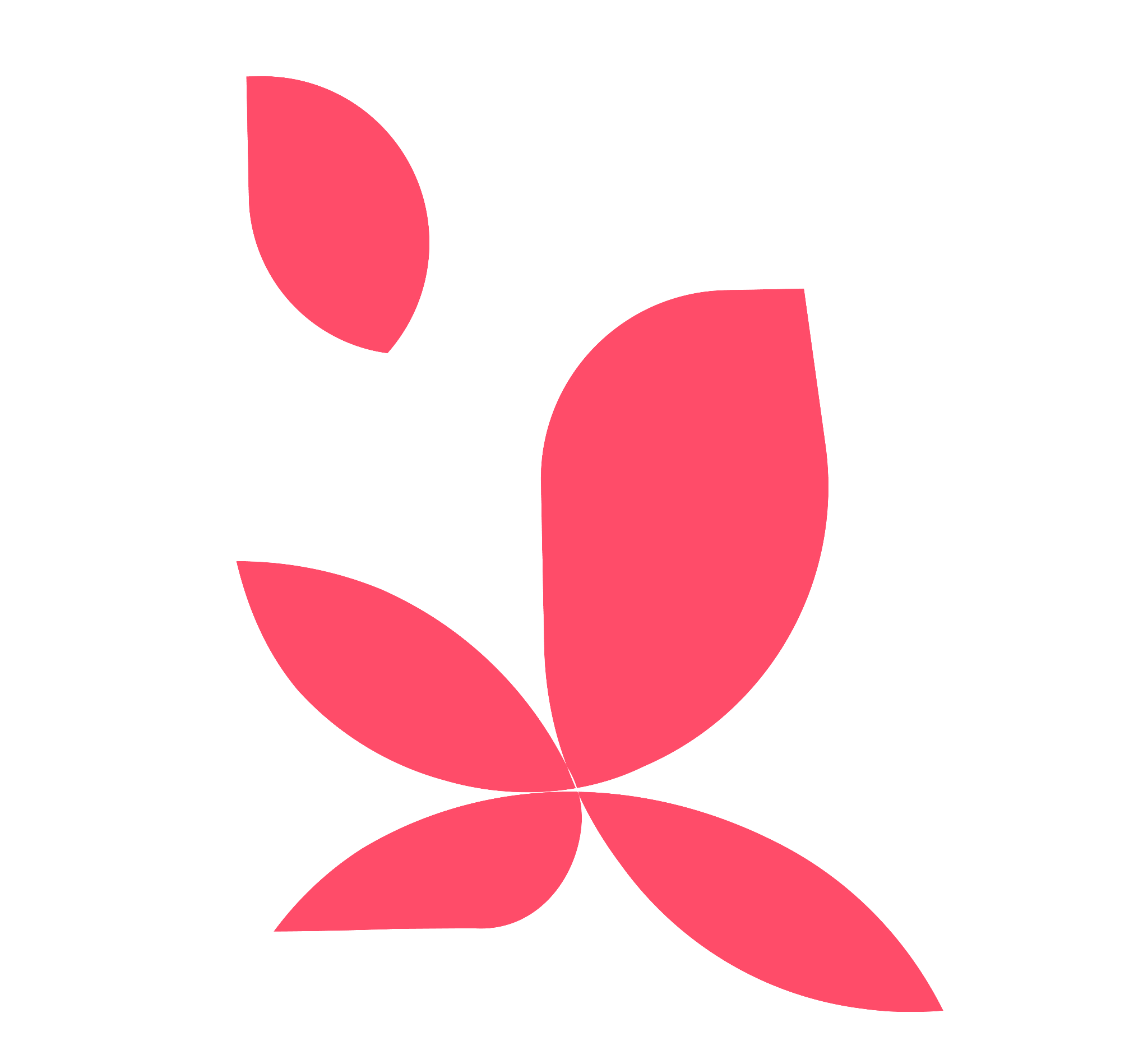 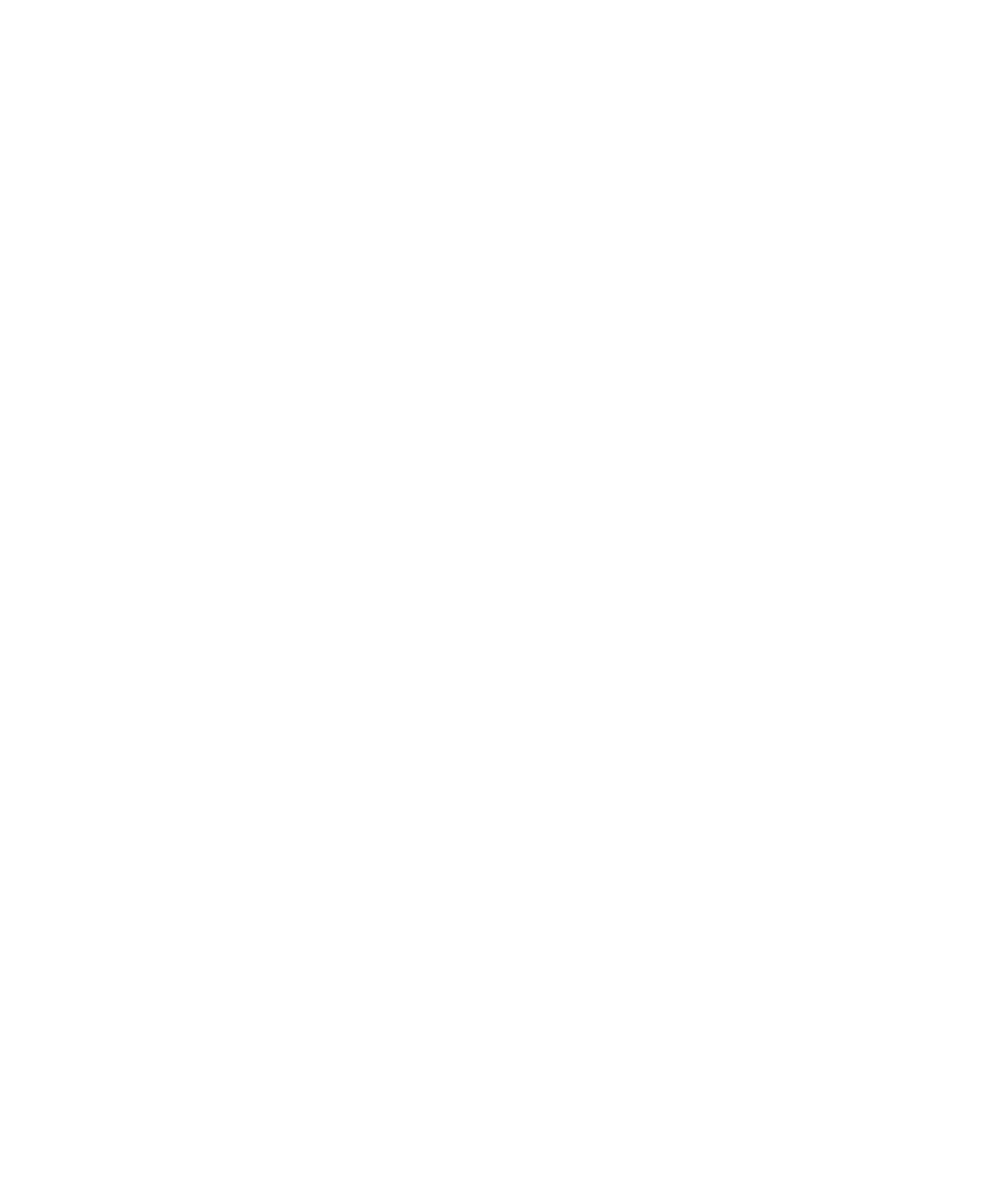 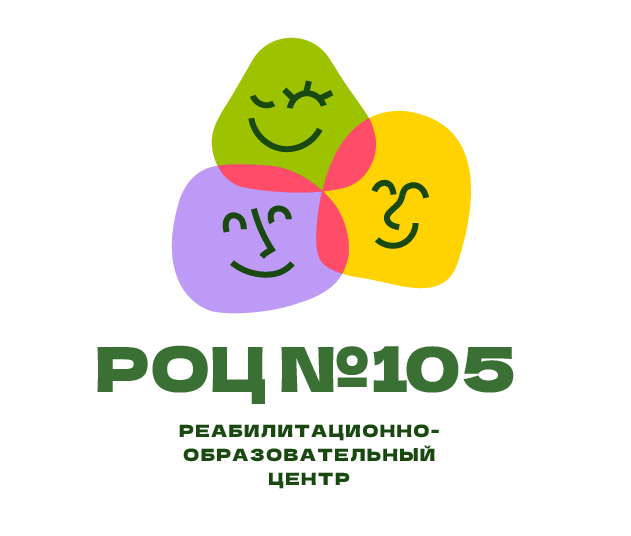 Ученики 1 Л класса на следующий учебный год станут второклассниками. 
Все без исключения родители хотят видеть своего ребенка счастливым, улыбающимися, умеющими общаться с окружающими людьми. 
Не всегда это получается и задача взрослых – помочь ребенку разобраться в сложном мире взаимоотношений со сверстниками и взрослыми. Значение взаимоотношений с окружающими огромно, и их нарушение – тонкий показатель отклонений психического развития.
Поэтому и был  реализован этот проект. Что помогает поддерживать в классе комфортную для детей обстановку.
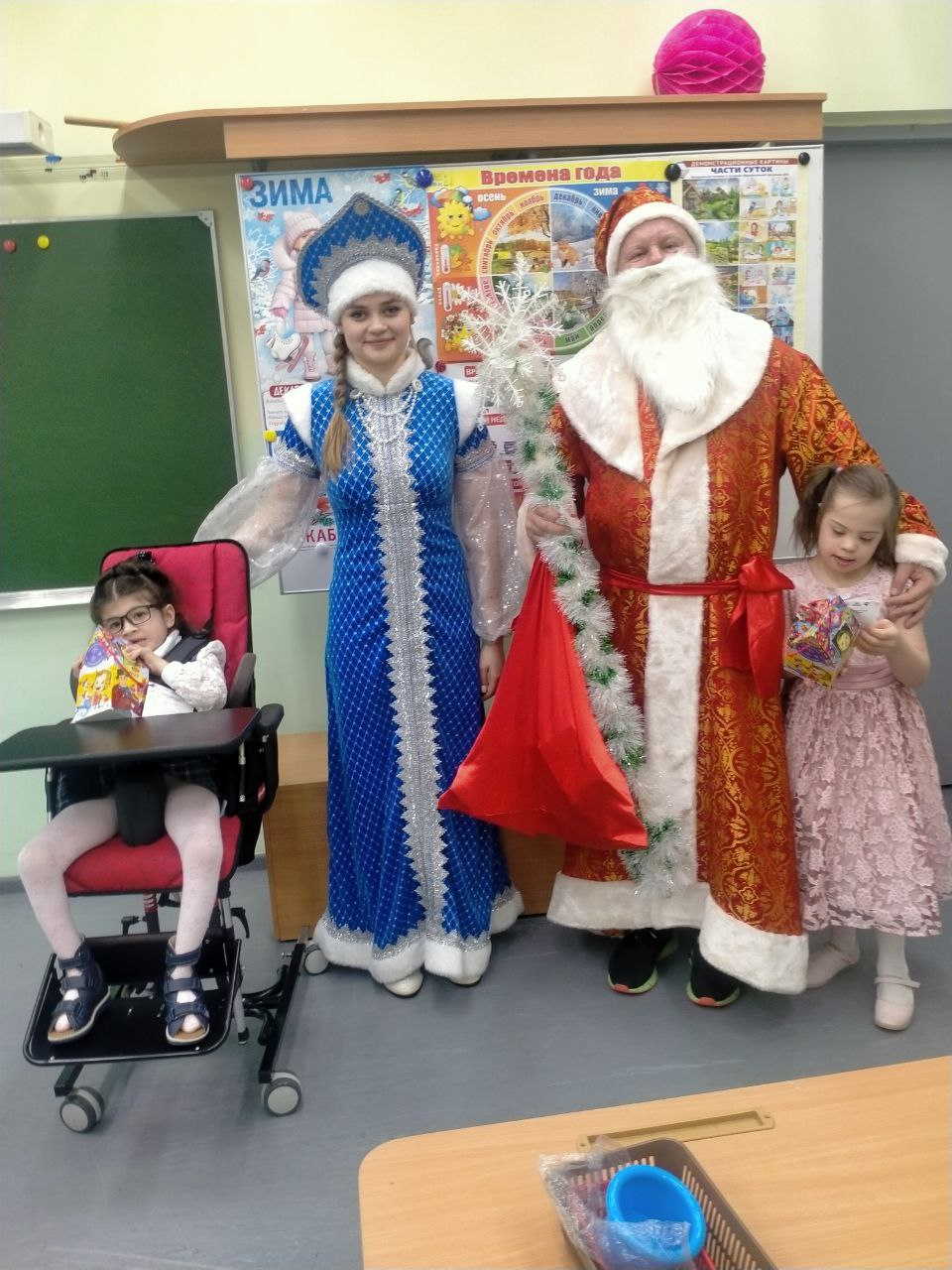 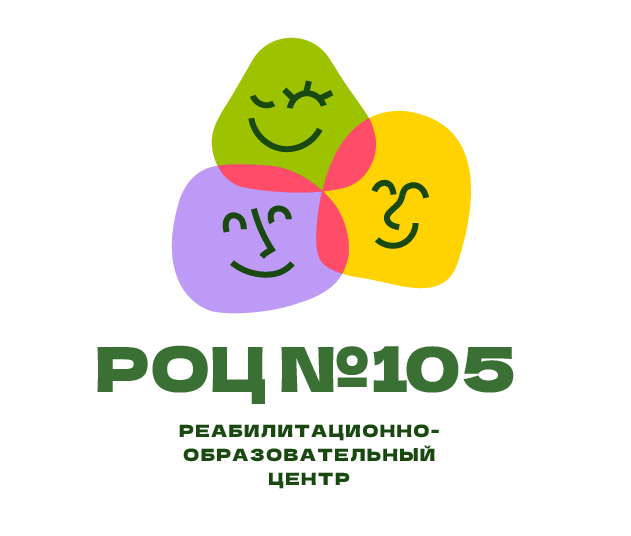 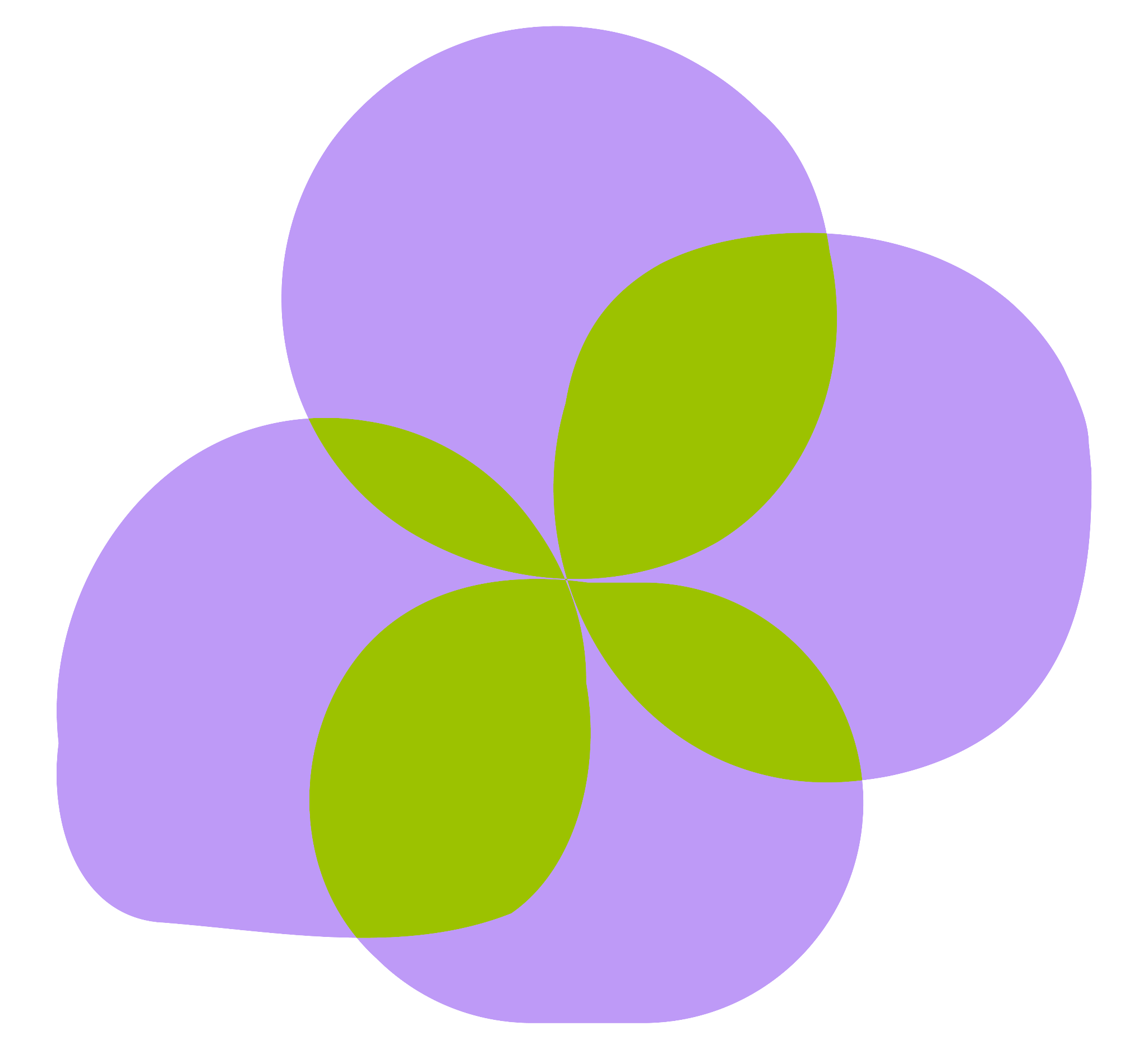 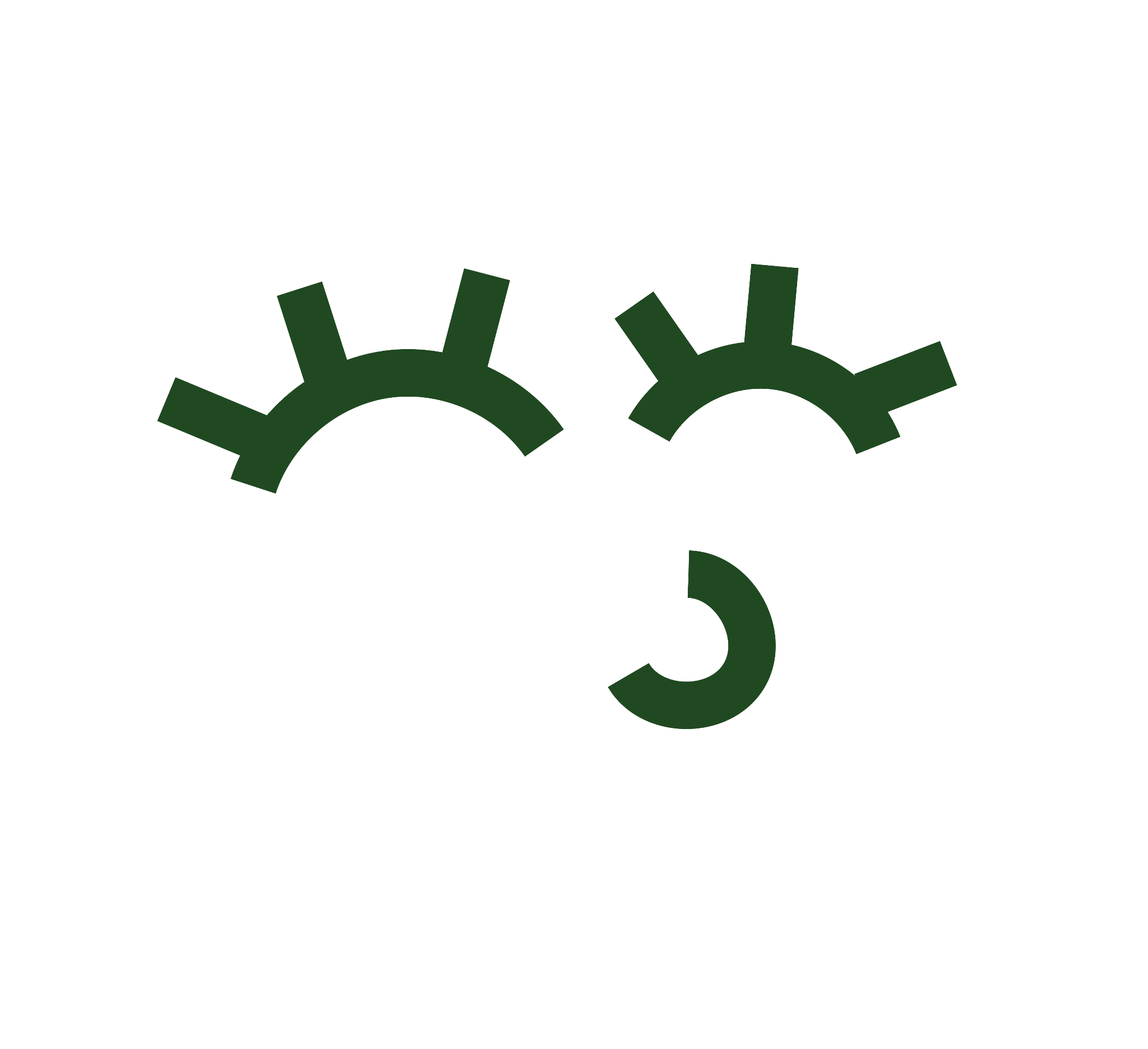 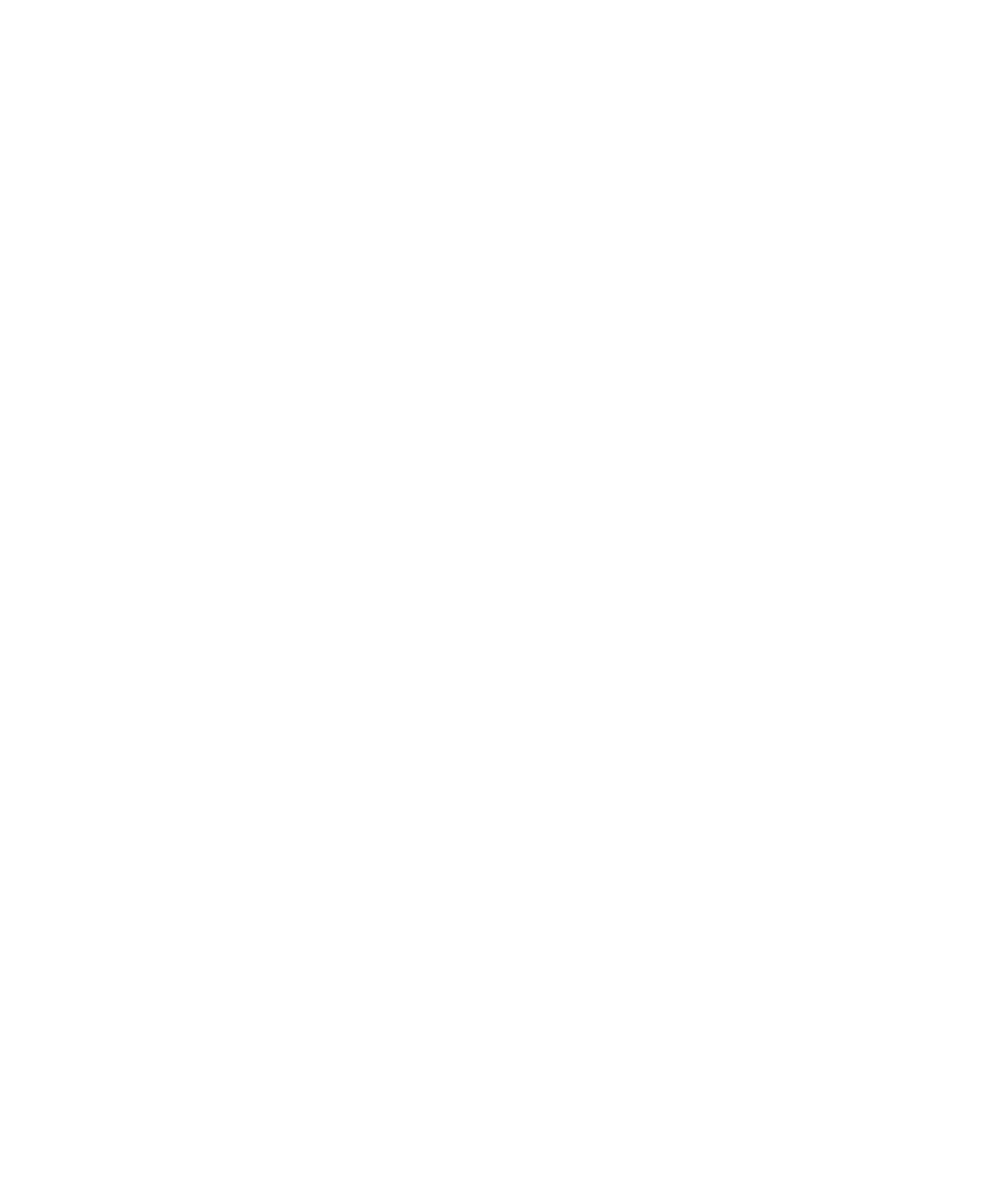 Динамика формирования коммуникативных навыков 2023-2024 учебный год.
Критерии: 1 балл – не выполнил
 2 балла – выполнил с помощью взрослого
 3 балла – выполнил самостоятельно после оказания помощи
4 балла – выполнил самостоятельно
Результат:   25  (баллов)
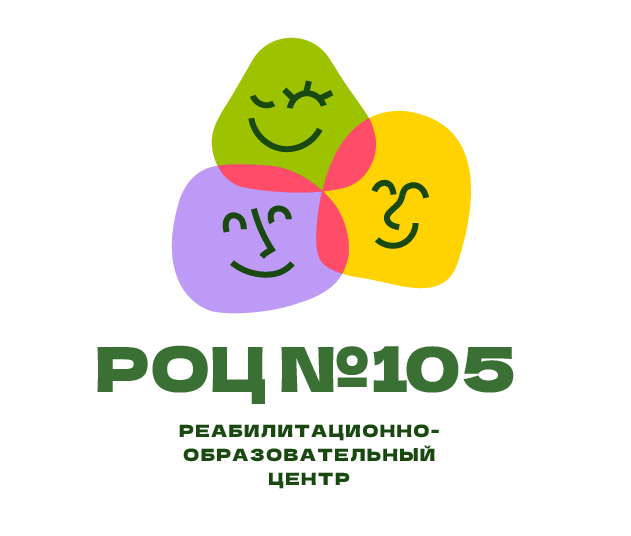 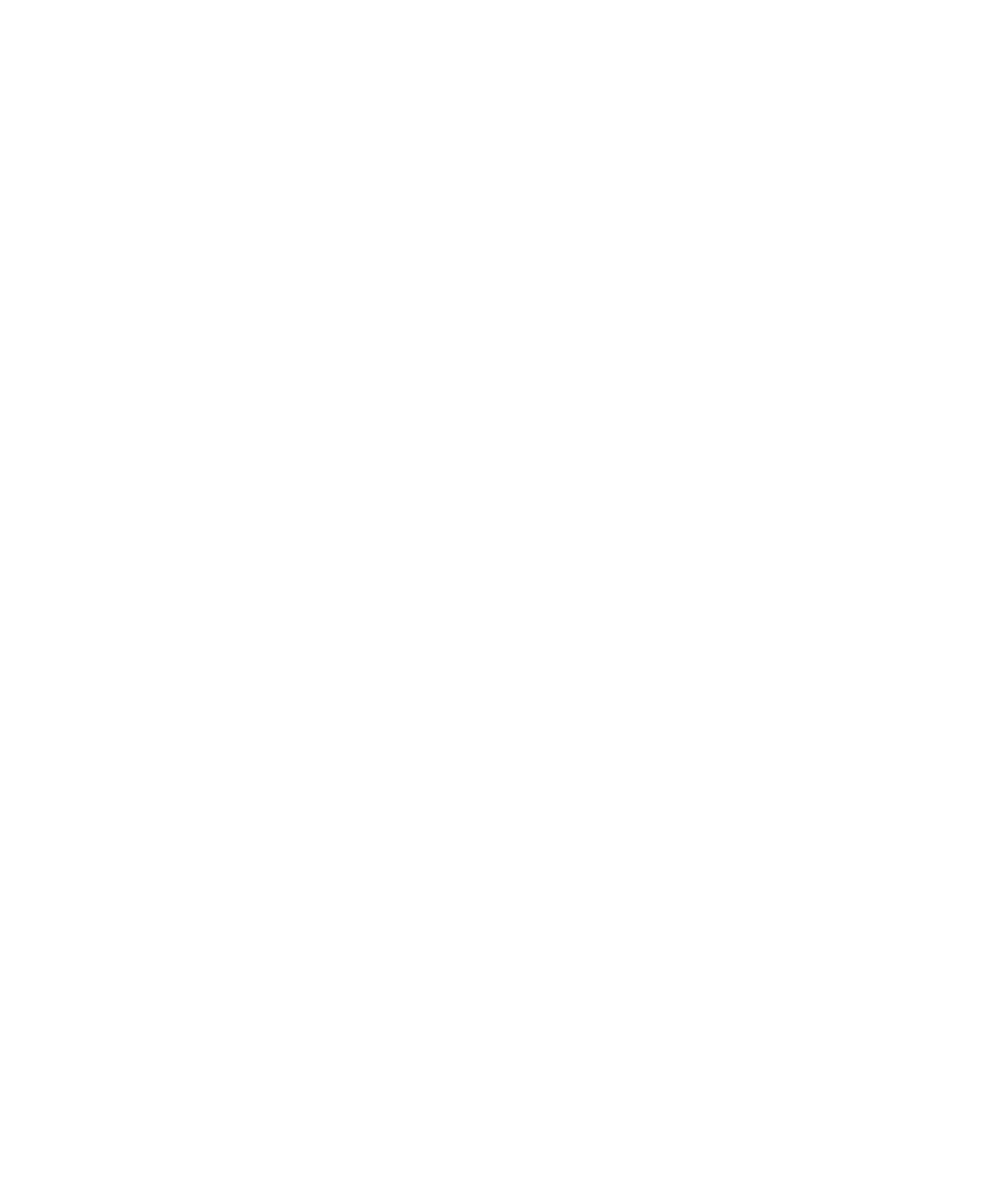 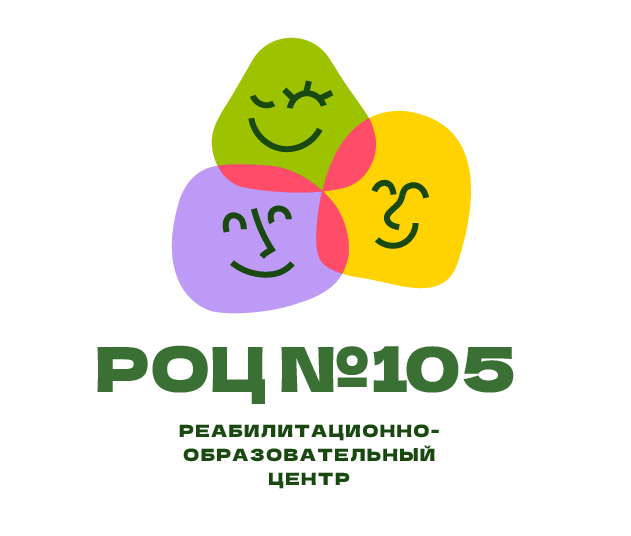 СПАСИБО ЗА ВНИМАНИЕ